Estructura Orgánica
Dirección de La Oficina de Enlace S. R. E.
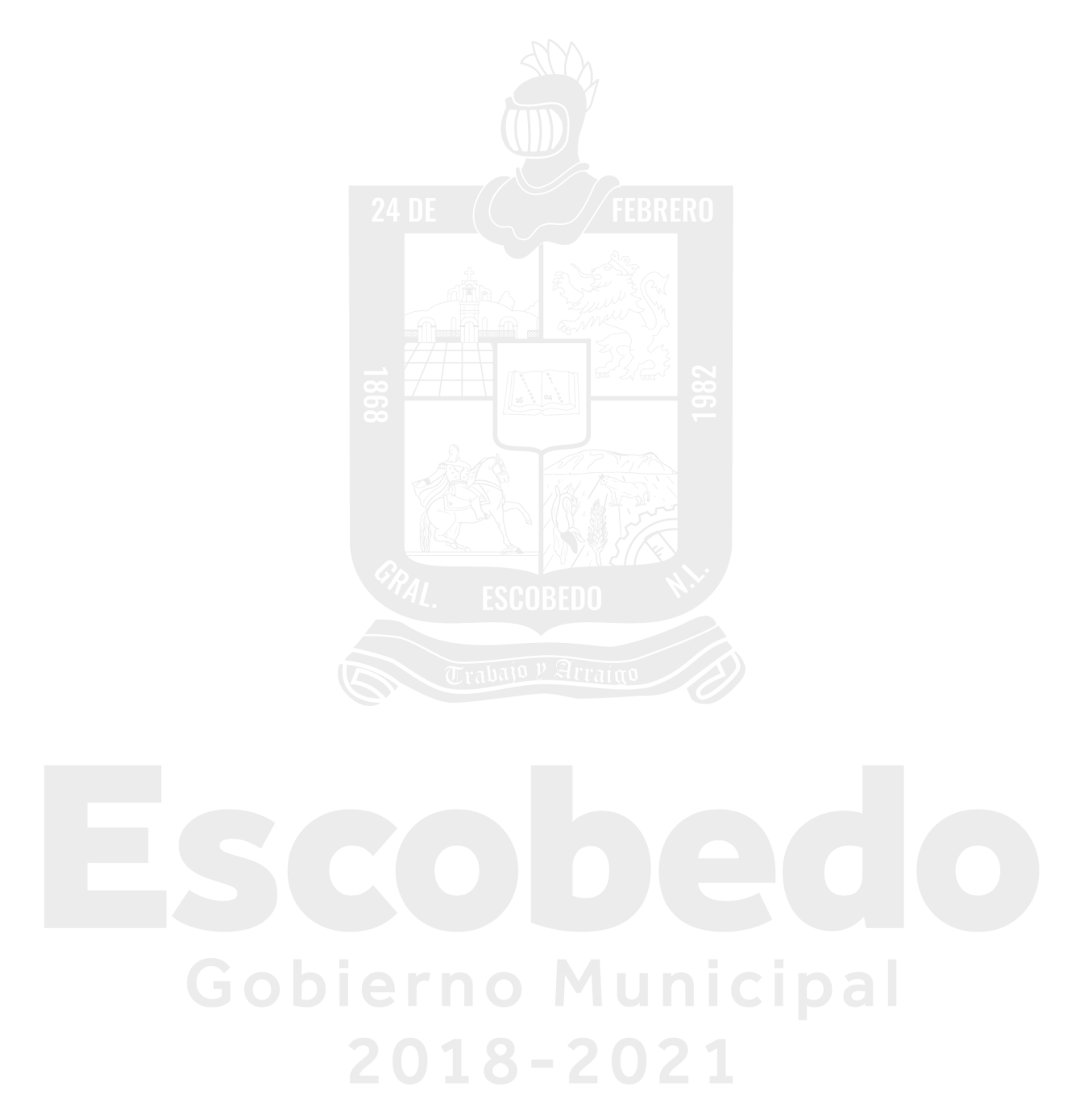 DIRECTOR DE LA OFICINA DE ENLACE  S.R.E.
ARMANDO DE LA TORRE SANDOVAL
AUXILIARES 

GABRIELA EDITH RUBIO GUZMAN
ALDO EMMANUEL FLORES TREJO 
ROSALINDA CORONADO IBARRA
ASESOR DE PASAPORTES 
IRMA PATRICIA RAMIREZ ALONSO
ASESOR DE PASAPORTES
BERTHA ALICIA SALAZAR MARTINEZ.
ASESOR DE PASAPORTES 
IDALIA VERONICA CARRERA MORALES
ASESOR DE PASAPORTES 
THELMA PPATRICIA LOZANO VILLALOBOS
ASESOR DE PASAPORTES 
JUANA MARIA GUILLEN GLORIA
Juárez No. 100, Centro
General Escobedo, N.L.
T. 8220.6100
www.escobedo.gob.mx
CENTRO INTEGRAL DE ATENCIÓN CIUDADANA DE ESCOBEDO  T. 83-84-59-01